PHÒNG GIÁO DỤC VÀ ĐÀO TẠO QUẬN LONG BIÊNTrường Mầm Non Gia Quất
Lĩnh vực phát triển thẩm mĩ
 Hoạt động tạo hình: 
Cắt, dán trang phục bé thích
 Độ tuổi: 3-4 tuổi
Giáo viên:Đỗ Thị Kim Ngân
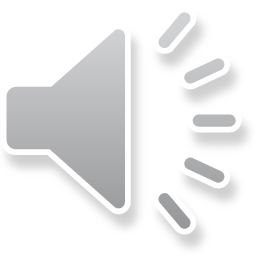 Câu đố
Mùa gì nóng bức
              Trời nắng chang chang
              Đi học, đi làm
              Phải mang nón, mũ.

Là mùa gì?
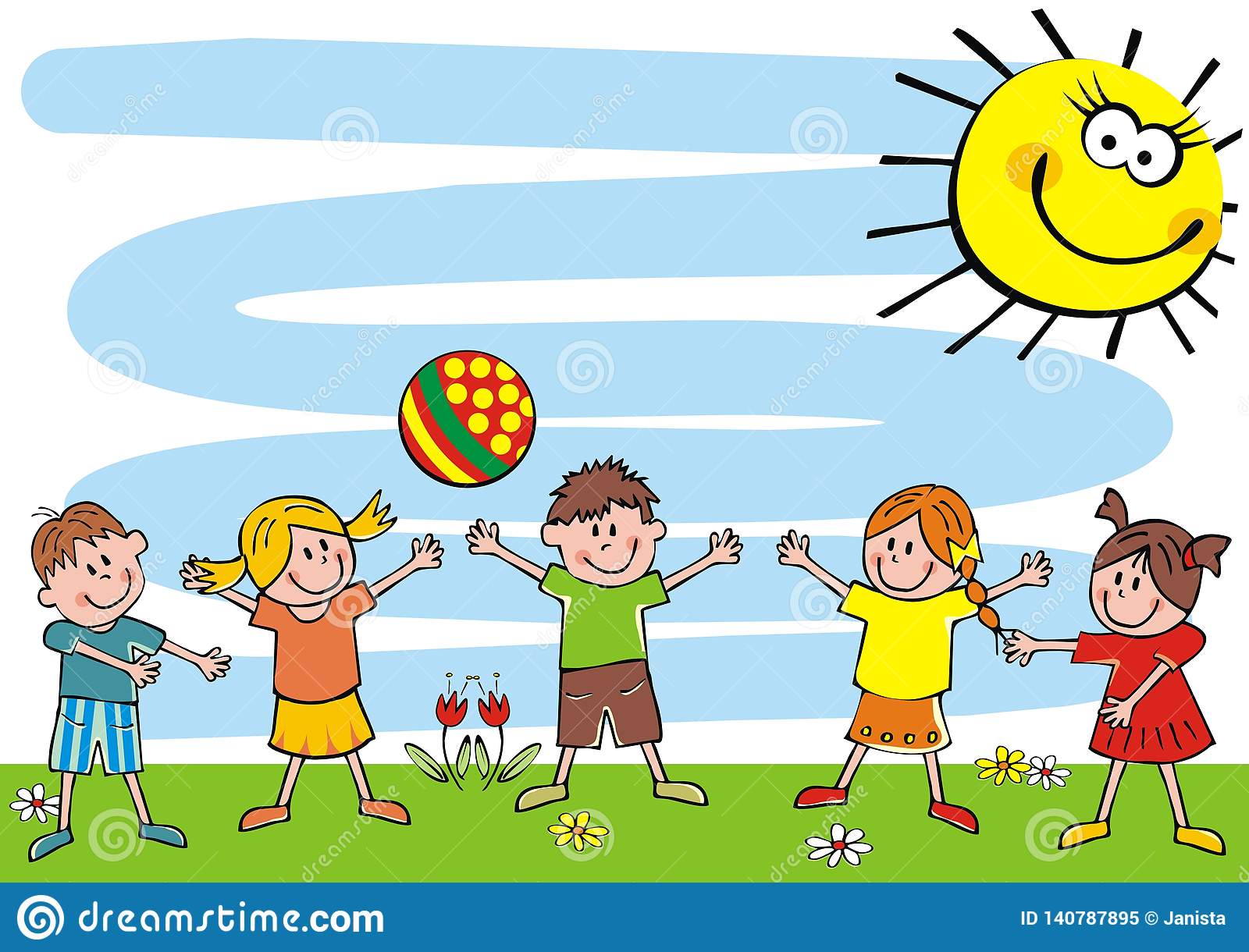 Chuẩn bị
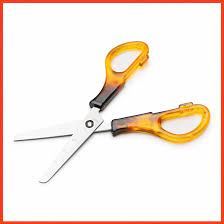 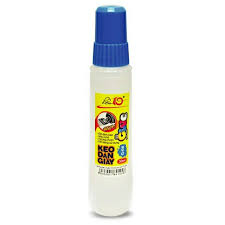 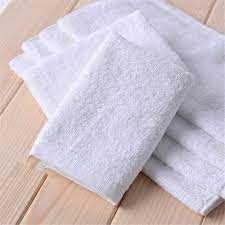 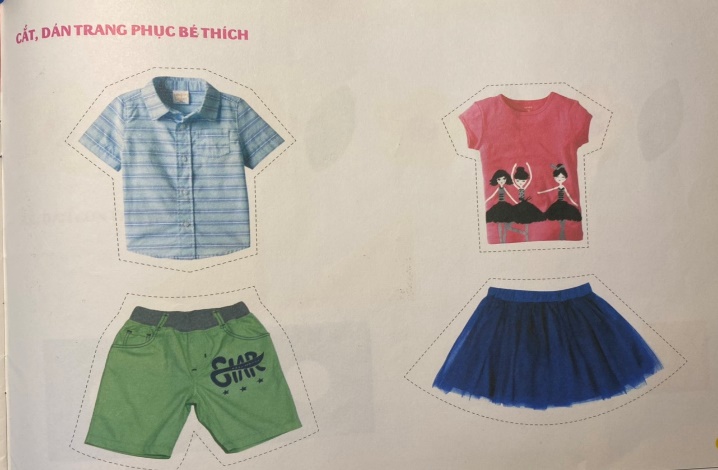 Hồ nước
Khăn lau tay
Tranh, ảnh quần áo
Kéo thủ công
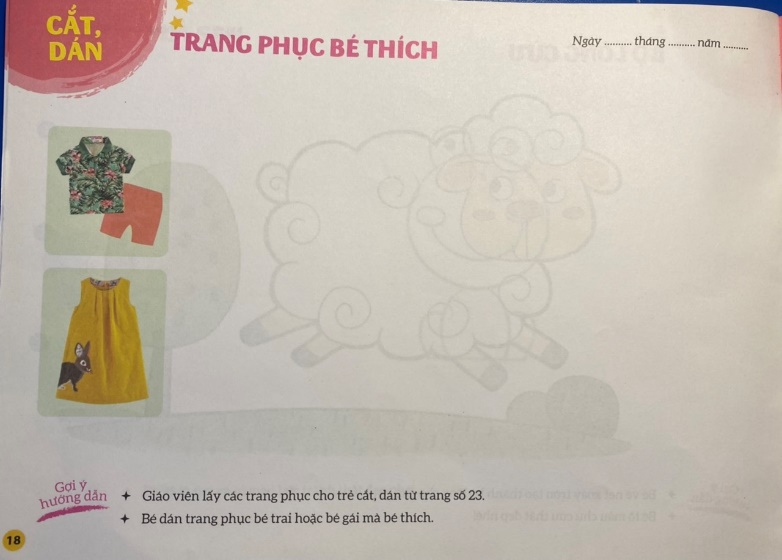 Vở tạo hình 
Bài cắt, dán trang phục bé thích
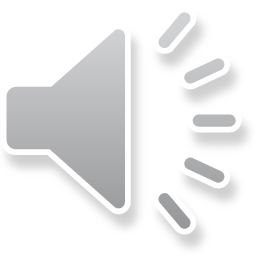 HĐ1:
Quan sát tranh
HĐ 2: Hỏi ý tưởng trẻ
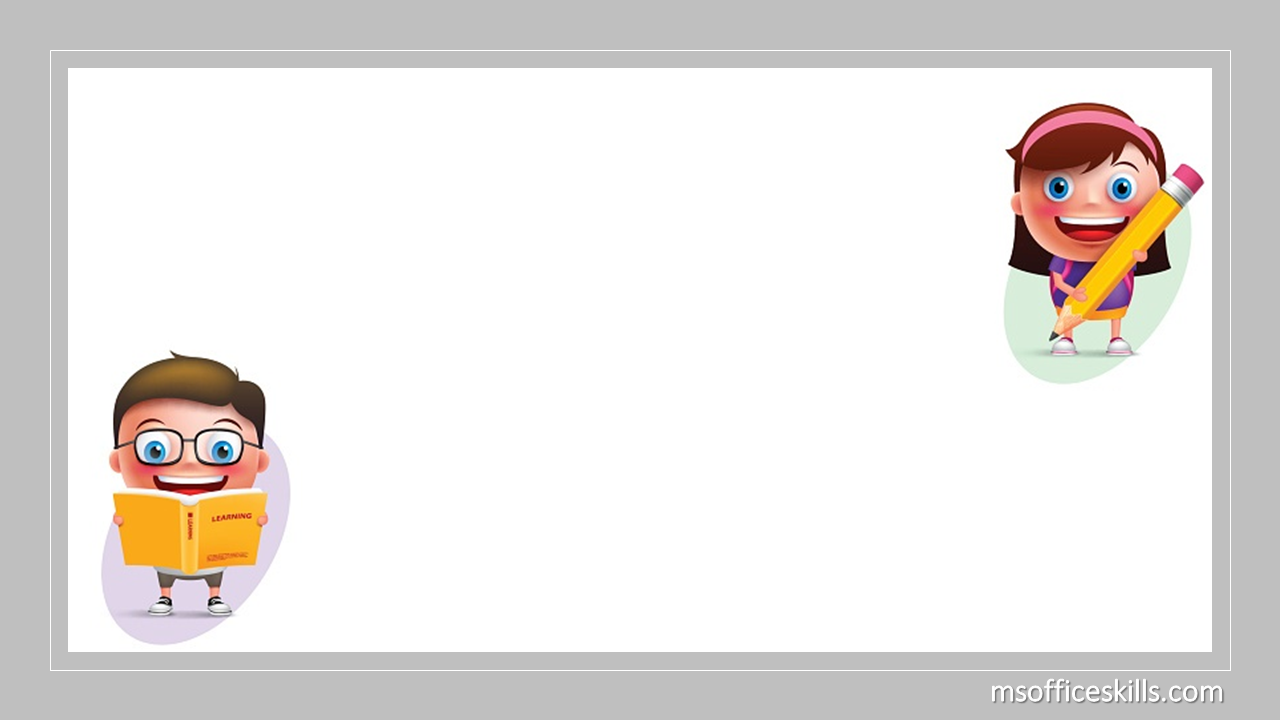 HĐ 3: Trẻ thực hiện
HĐ 4: Trưng bày sản phẩm
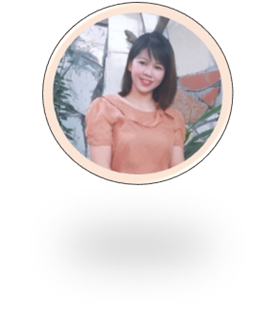